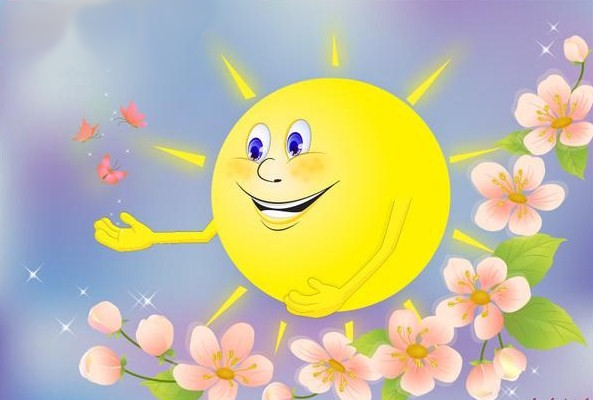 ДО ГБОУ лицей№410
Весна
Воспитатель: 
Урухова Рахиля Омаровна
СПб, г. Пушкин 2015г.
Цели:Развивать зрительное восприятие, слуховое и зрительное внимание. Активизировать качественный словарь. Обобщить и систематизировать представления детей о характерных признаках весны, установить связи между сезонными изменениями в природе. Развитие сосредоточенности, обучение ясному и точному выражению мыслей. Обогащать словарный запас , развивать связную речь. Воспитывать бережное отношение к природе.
Задачи:
Закрепить знание детей о весне, ее признаках, особенностях. Развивать у детей образное мышление, восприятие, фантазию. Продолжить учит ь разгадывать загадки о весне. Развивать у детей эстетическое восприятие весенних изменений в природе.
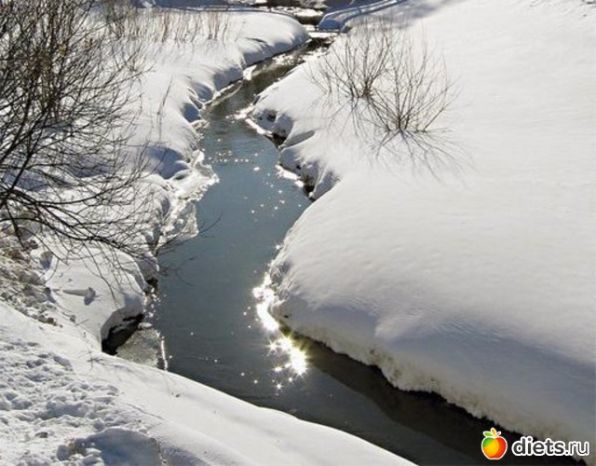 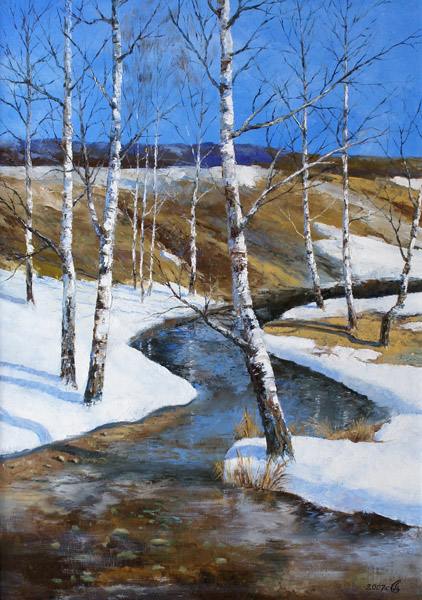 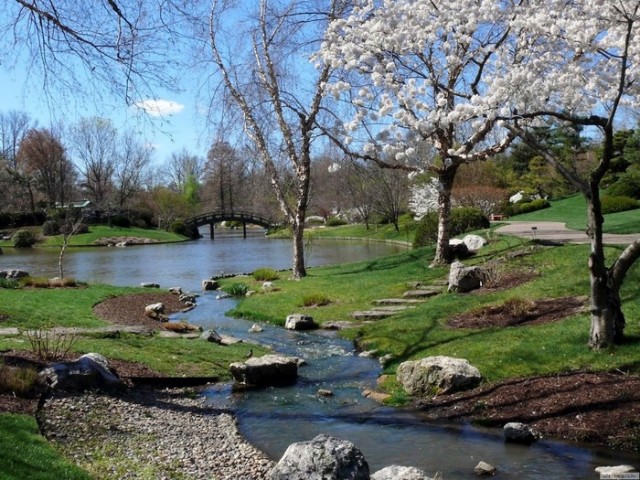 Дует теплый южный ветер,
Солнышко все ярче светит,
Снег худеет, мякнет, тает,
Грач горластый прилетает.
Что за месяц? Кто узнает?
(Март)
Яростно река ревет
И разламывает лед.
В домик свой скворец вернулся.
А в лесу медведь проснулся.
В небе жаворонка трель.
Кто к нам пришел?
(Апрель)
Зеленеет даль полей,
Запевает соловей,
В белый цвет оделся сад,
Пчелы первые летят.
Гром грохочет. Угадай,
Что за месяц  это?
(Май)
Гости приходят весной,
 А уходят осенью.  (Перелетные птицы)
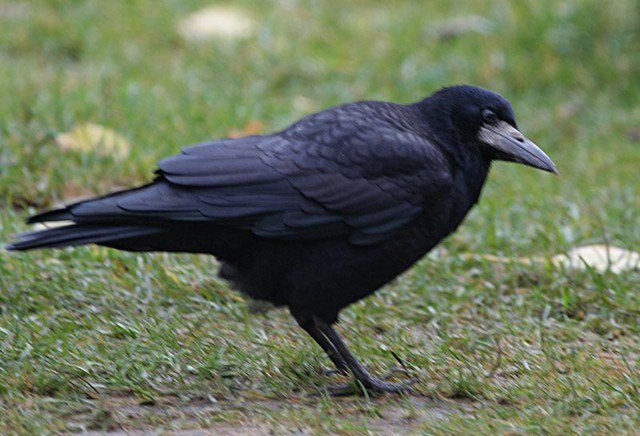 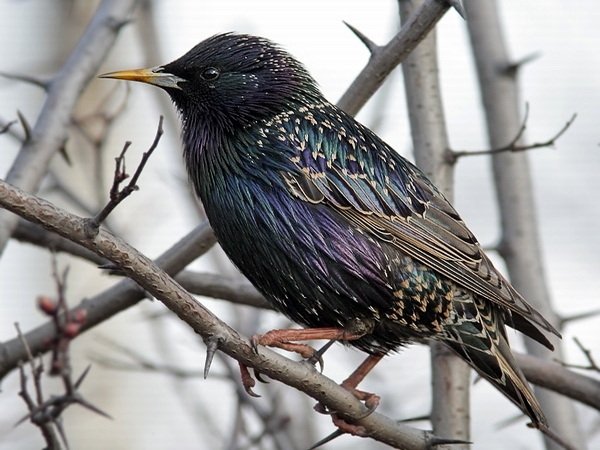 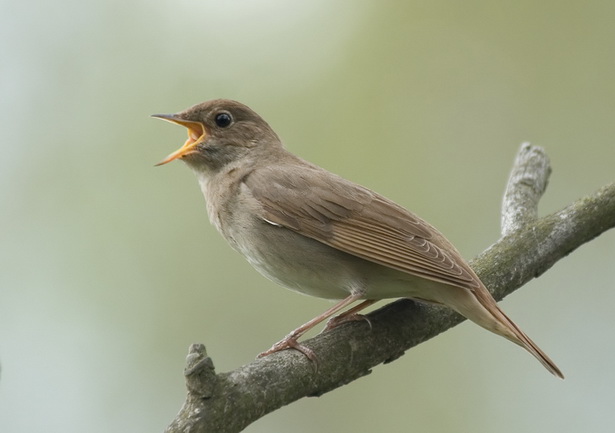 Грач
Скворец
Соловей
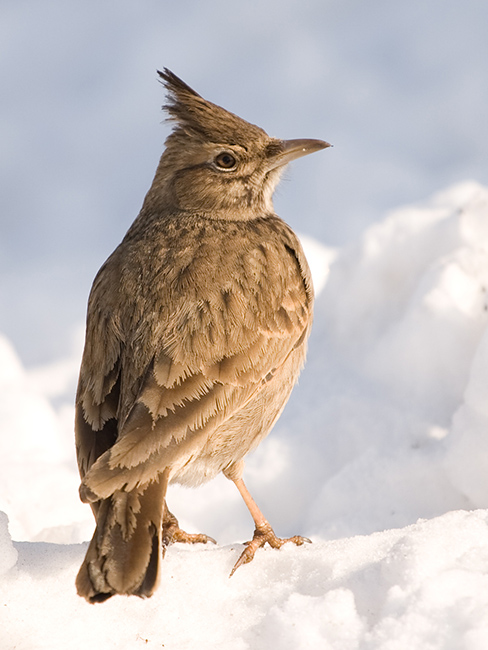 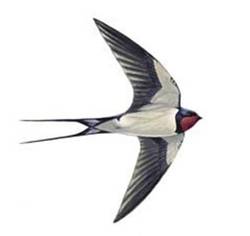 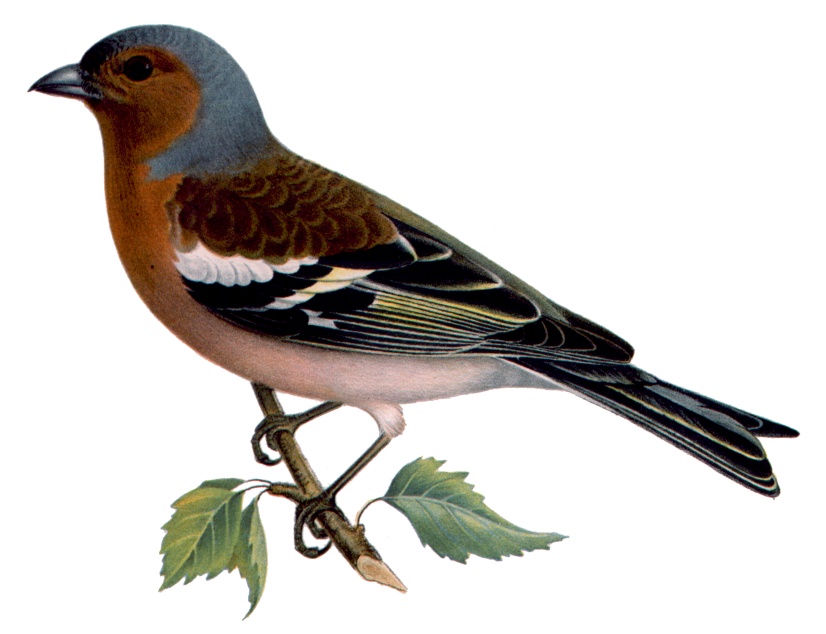 Жаворонок
Зяблик
Ласточка
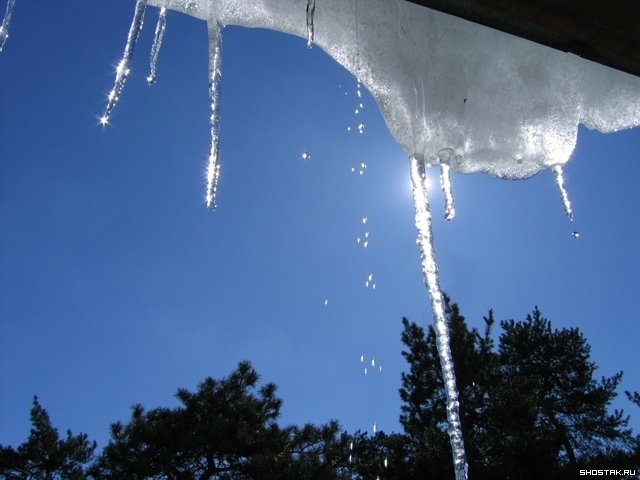 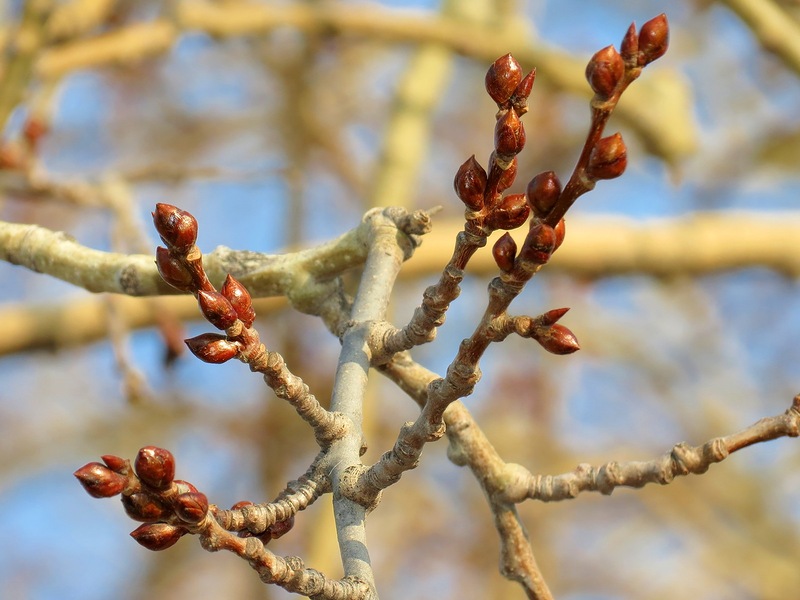 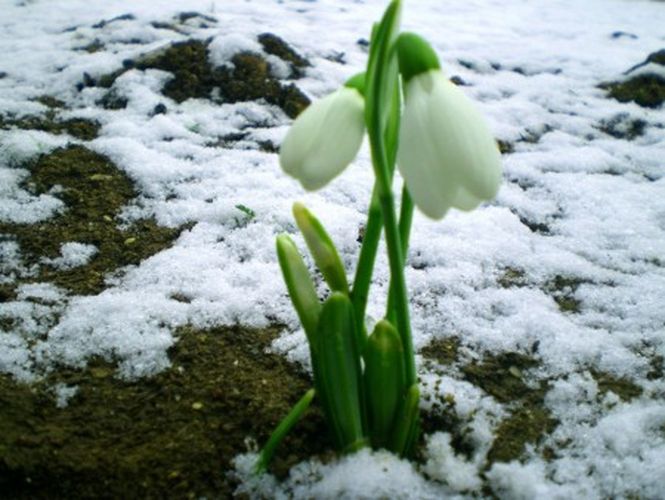 Не взирая на мороз,
Капелькой молочной,
Раскрывается бутон,
Радуя всех очень!
(Подснежник)
Солнце съест-Зиме конец
Серебристый Леденец.
(Сосулька)
Солнце улыбается,
Почки раскрываются,
Верба зацветает…
Когда это бывает?
(Весной)
Весна, весна! Как воздух чист!
Как ясен небосклон!
Своей лазурью живой
Слепит мне очи он.
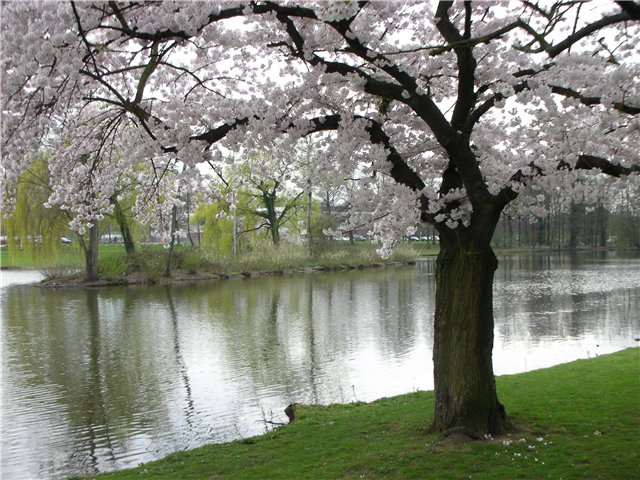 Спасибо за внимание!